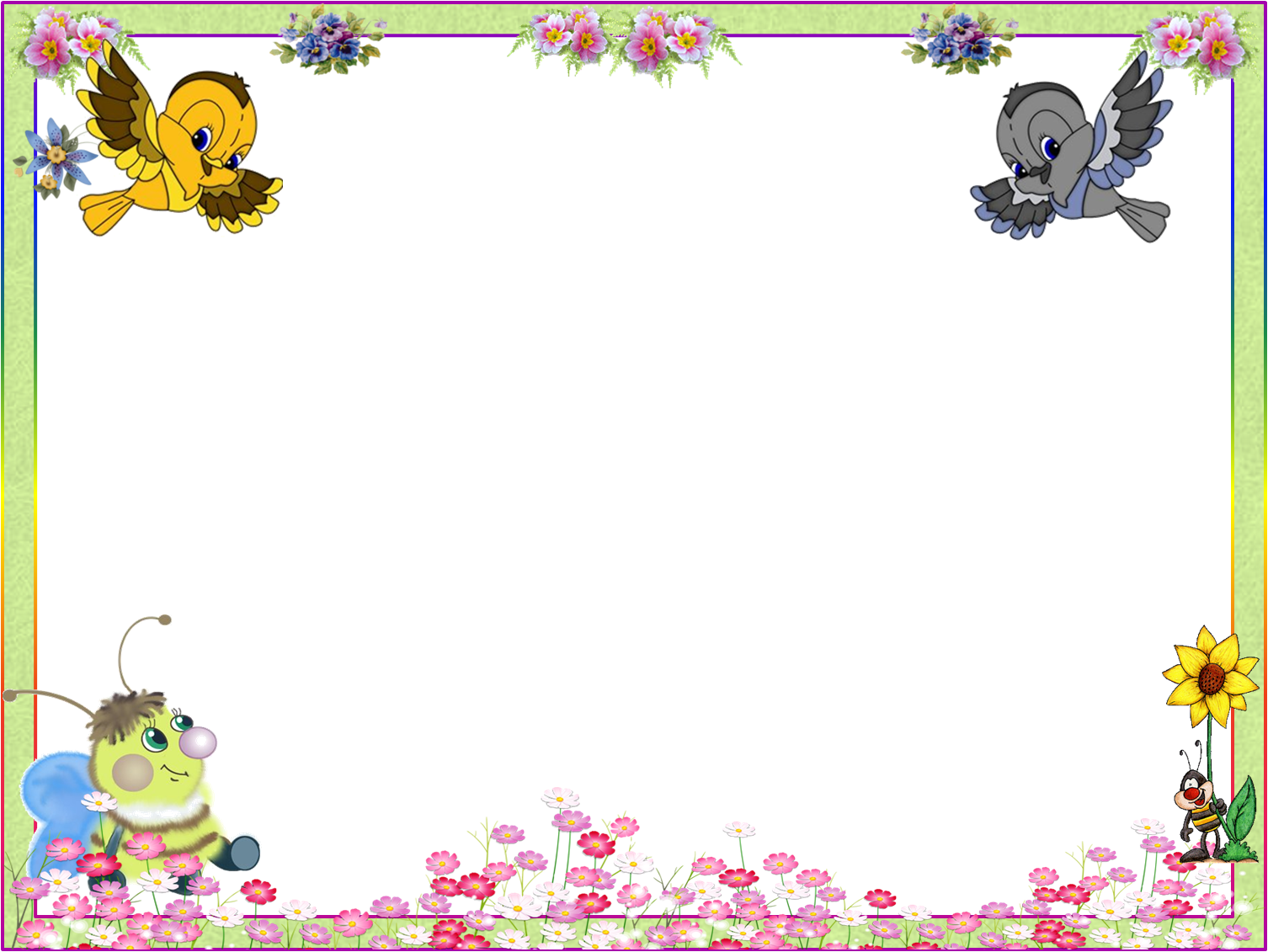 «Психогимнастика»
Картотека нейропсихологических игр
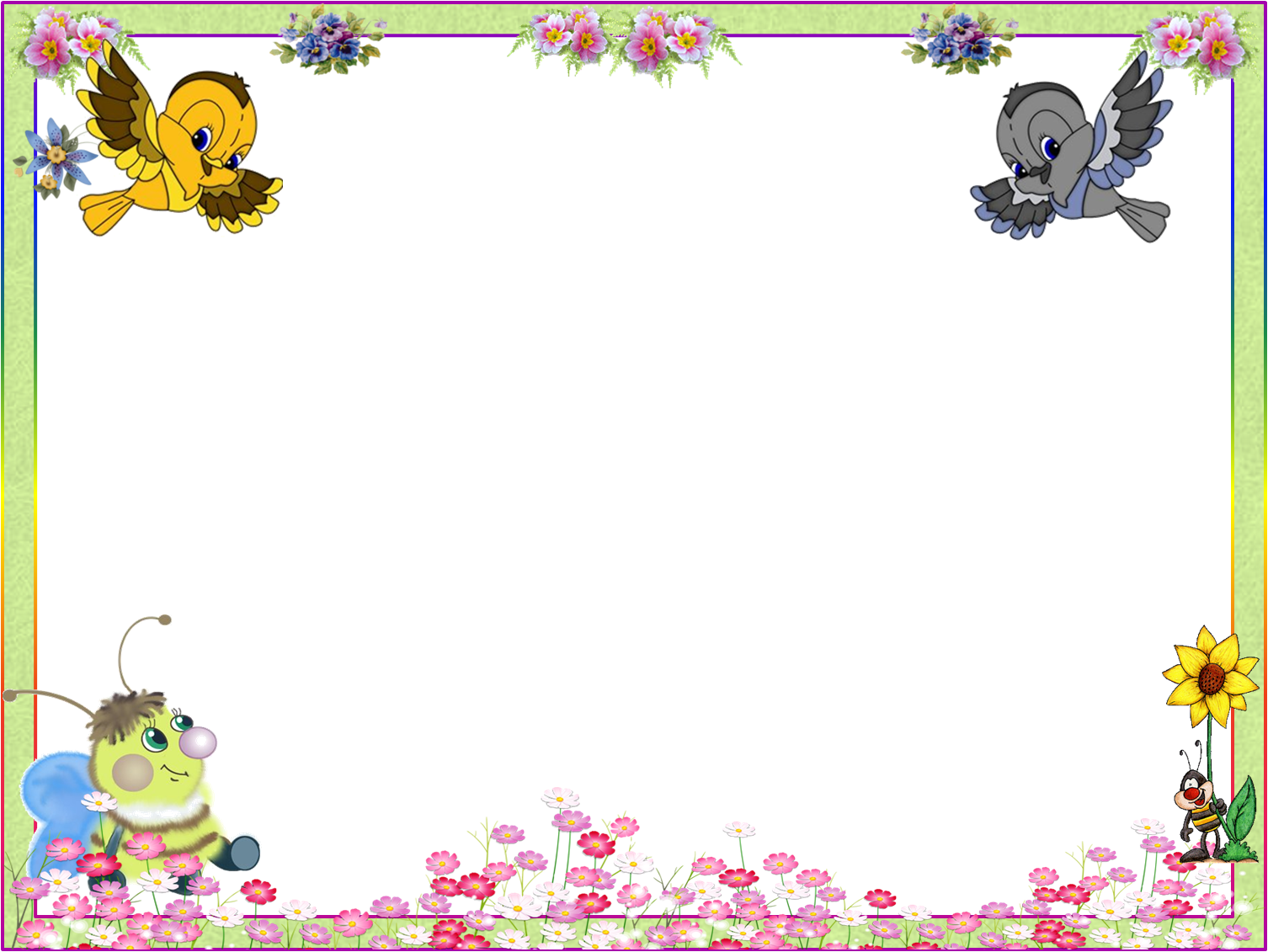 Игры на развитие внимания.
1. Что слышно?
1-й вариант (для детей 5 — 6 лет): 
     Ведущий предлагает детям послушать и запомнить то, что происходит за дверью. Затем он просит рассказать, что они слышали.
2-й вариант (дли детей 7 — 8 лет): 
     По сигналу ведущего внимание детей обращается с двери на окно, с окна на дверь. Затем каждый ребенок должен рассказать, что где происходило.
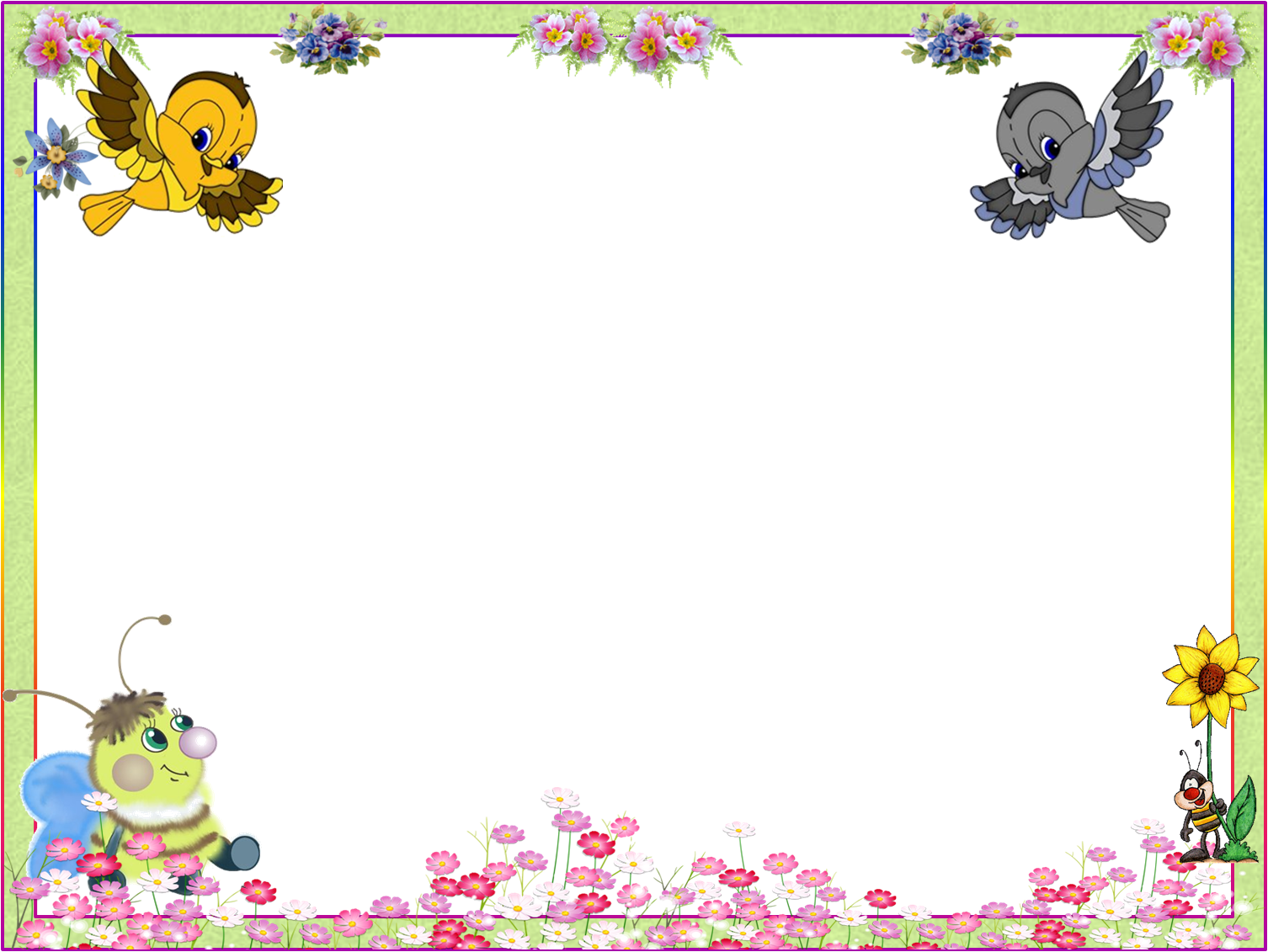 Игры на развитие внимания.
2.  Будь внимателен! (для детей 4-5 лет)
           Дети шагают под музыку. 
            Затем на слово «Зайчики», произнесенное ведущим, дети 
     должны начать прыгать, на слово «лошадки» — как бы 
     ударять «копытом» об пол, «раки» — пятиться, «птицы» -
     бегать, раскинув руки в стороны, «аист» — стоять на 
     одной ноге.
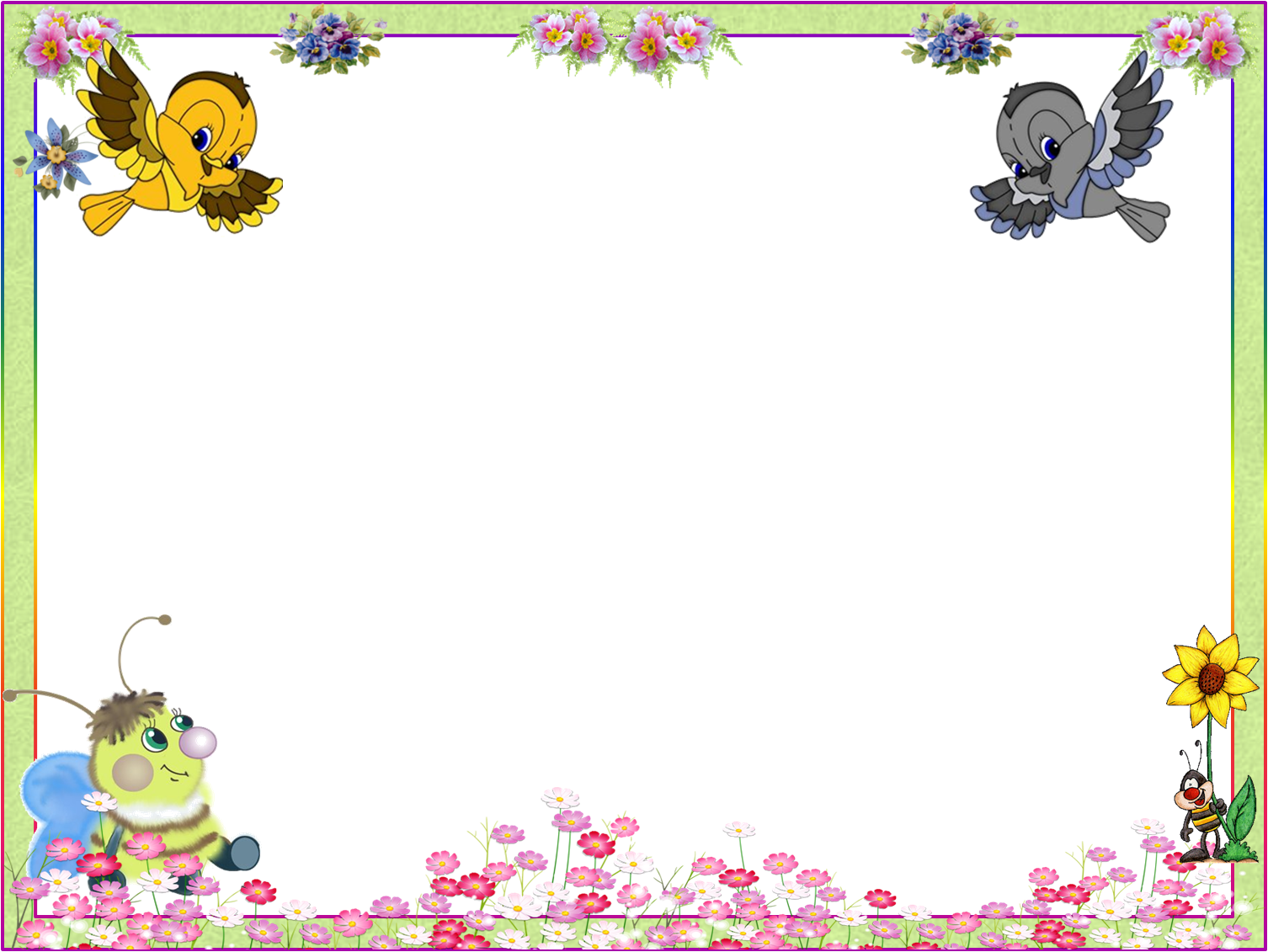 Игры на развитие внимания.
3. Слушай хлопки!  (для детей 5-6 лет)
          Играющие идут по кругу. 
           Когда ведущий хлопнет в ладоши 1 раз, дети должны   остановиться и принять позу аиста (стоять на одной ноге, руки в стороны). 
           Если ведущий хлопнет два раза, играющие принимают позу лягушки (присесть, пятки вместе, носки и колени в стороны, руки между ногами на полу). 
           На три хлопка играющие возобновляют ходьбу.
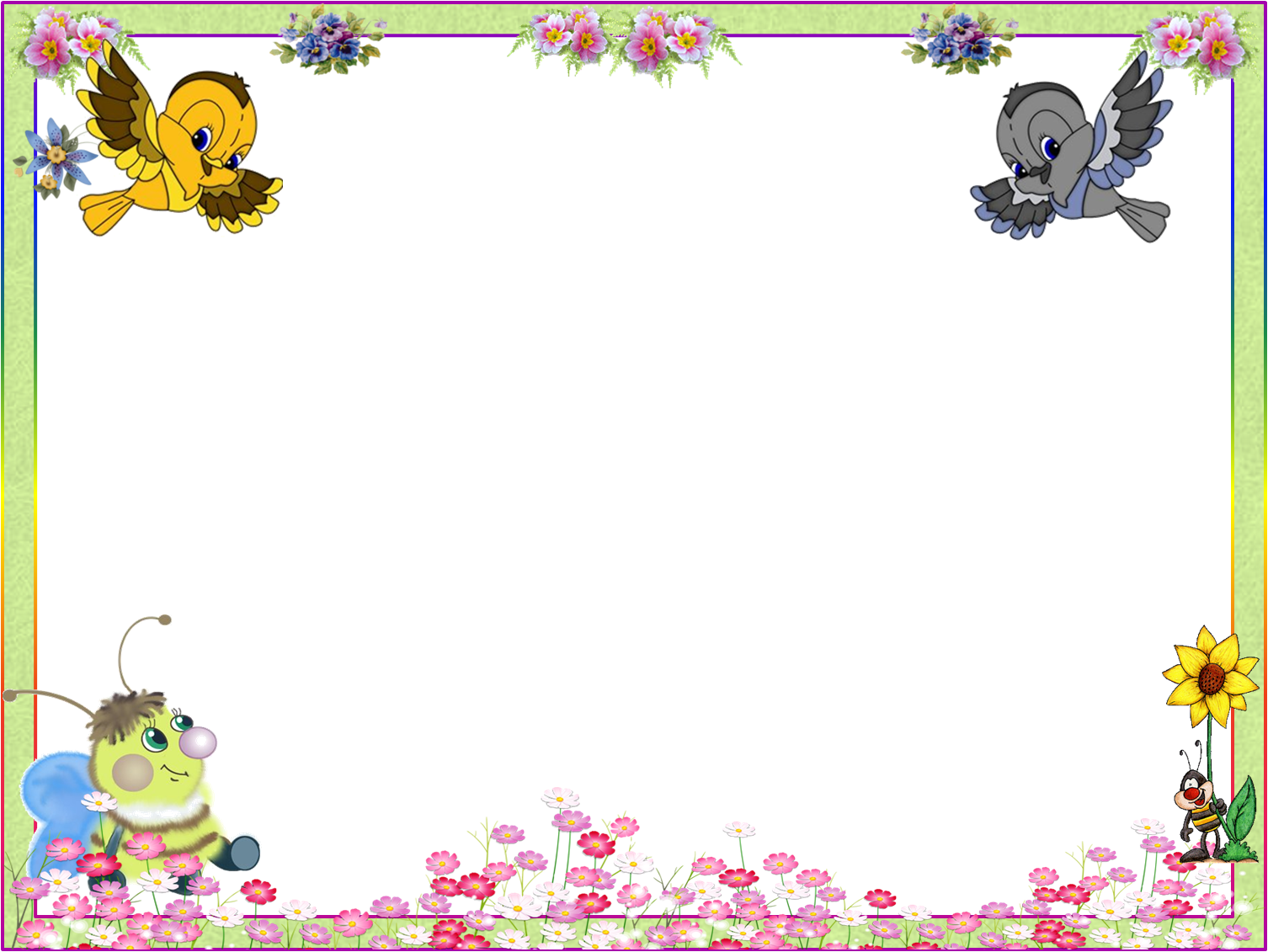 Раздел 1.Игры на развитие внимания.
4. Четыре стихии (для детей 6 -7 лет)   
    Играющие сидят по кругу. Ведущий договаривается с ними, что, если он скажет слово «земля», все должны опустить руки вниз, если слово «вода» — вытянуть руки вперед, слово «воздух»—поднять руки вверх, слово «огонь» - произвести вращение руками в лучезапястных и локтевых суставах. Кто ошибается, считается проигравшим.
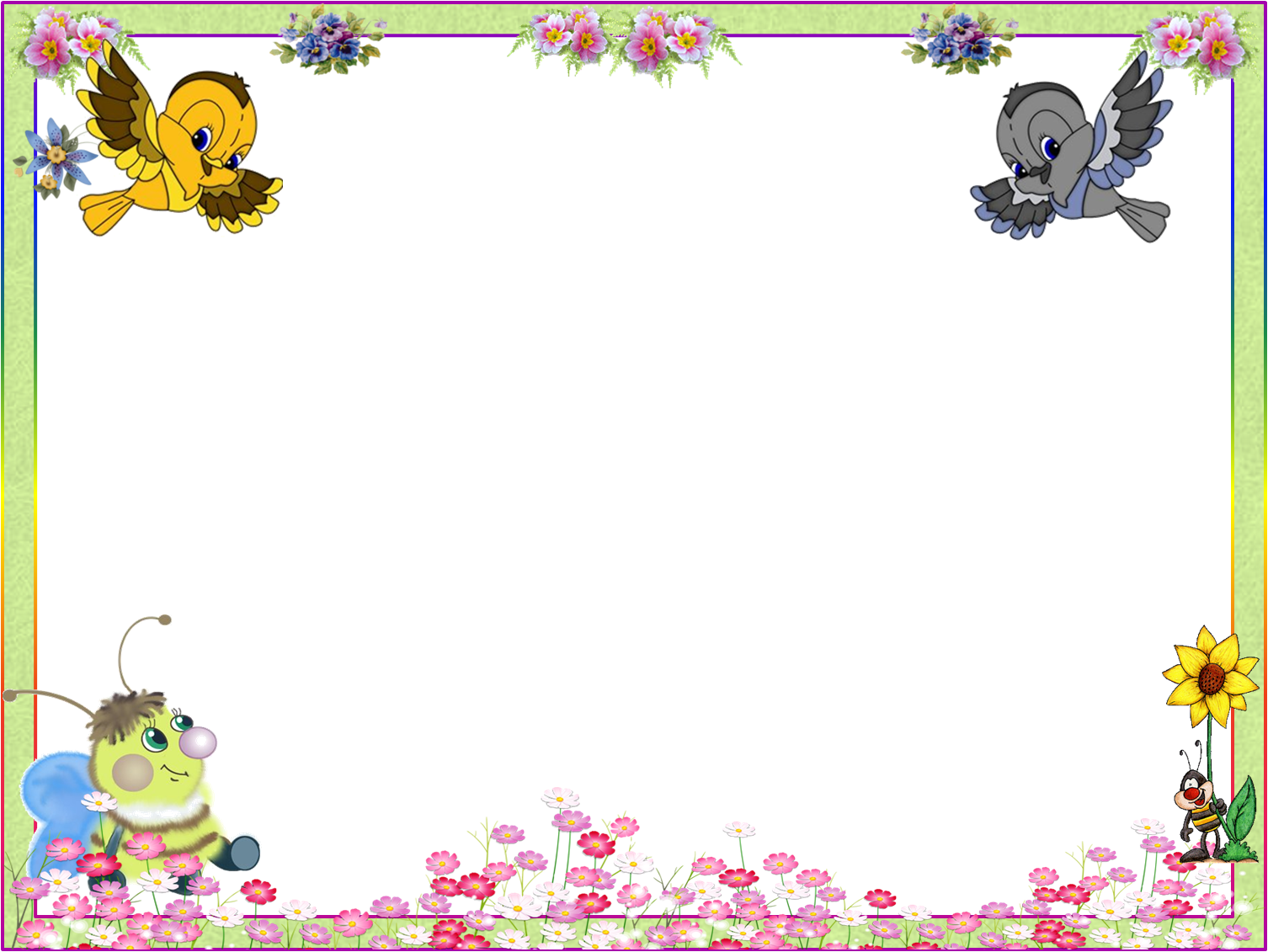 Игры на развитие слухомоторных координаций.
5. Повтори за мной (для детей 6 -7 лет)   
 Ребенок стоит около стола ведущего. Ведущий предлагает ребенку прохлопать все, что ему простучит карандашом: ведущий. 
Ритмические фразы должны быть короткими и ясными по своей структуре
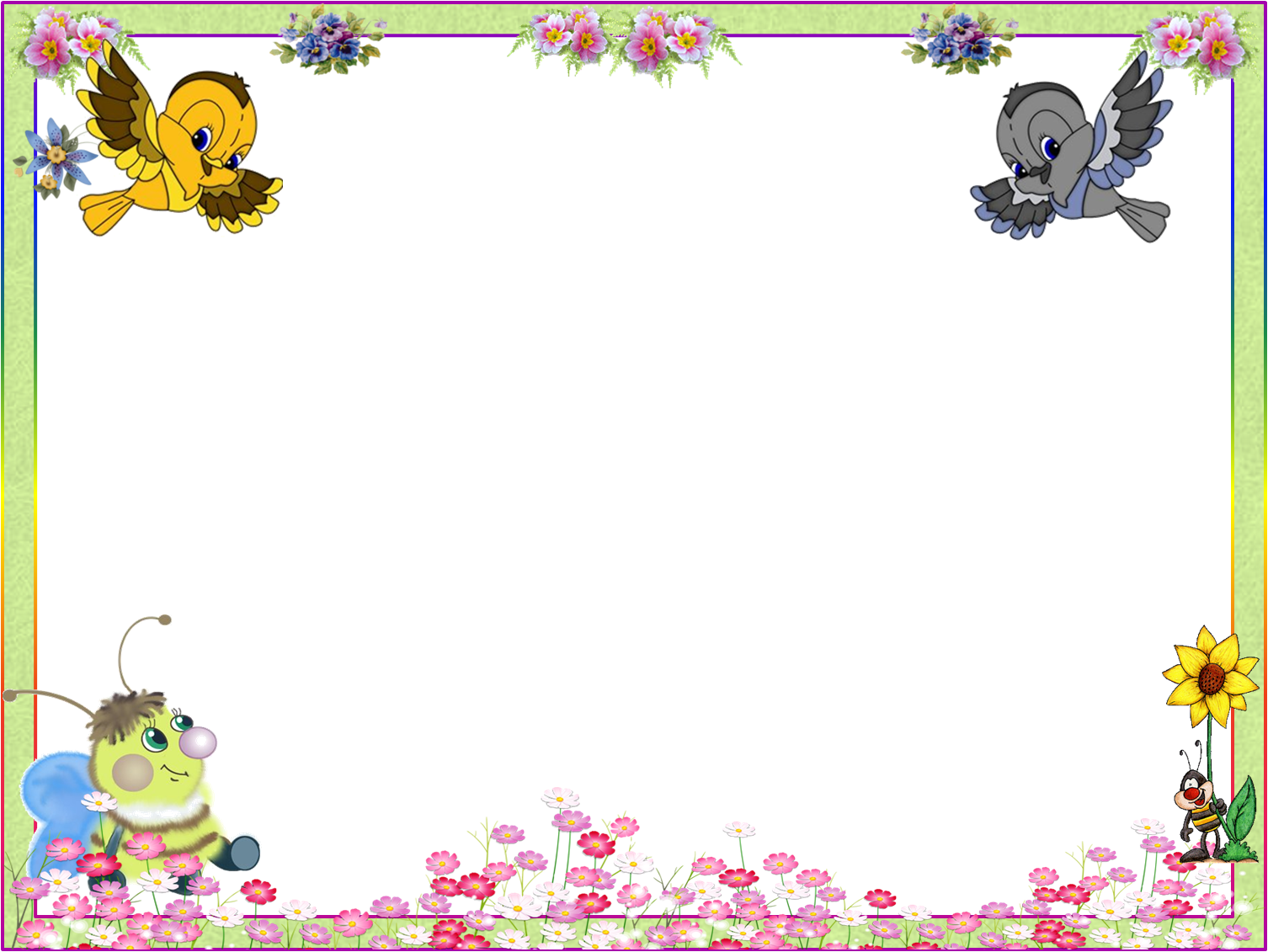 Игры на развитие памяти.
6. Запомни движения (для детей 5 -6 лет)   
     Дети повторяют движения рук и ног за ведущим. Когда они запомнят очередность упражнений, повторяют их в обратном порядке.
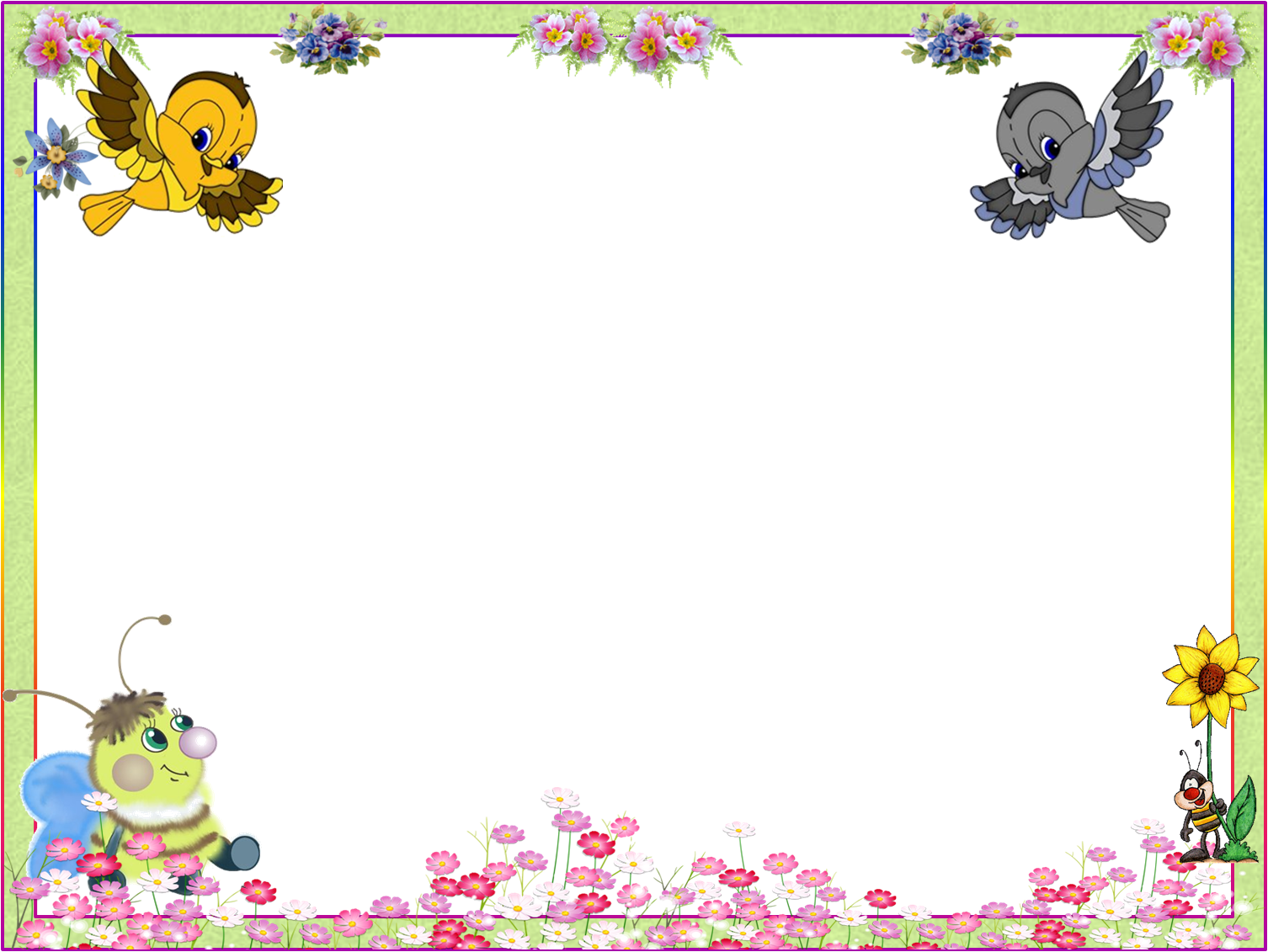 Игры на развитие памяти.
7. Слушай и исполняй! (для детей 7-8 лет)   
      Ведущий показывает 1—2 раза несколько различных движений.    Дети должны произвести движения в той же последовательности, в какой они были показаны ведущим.
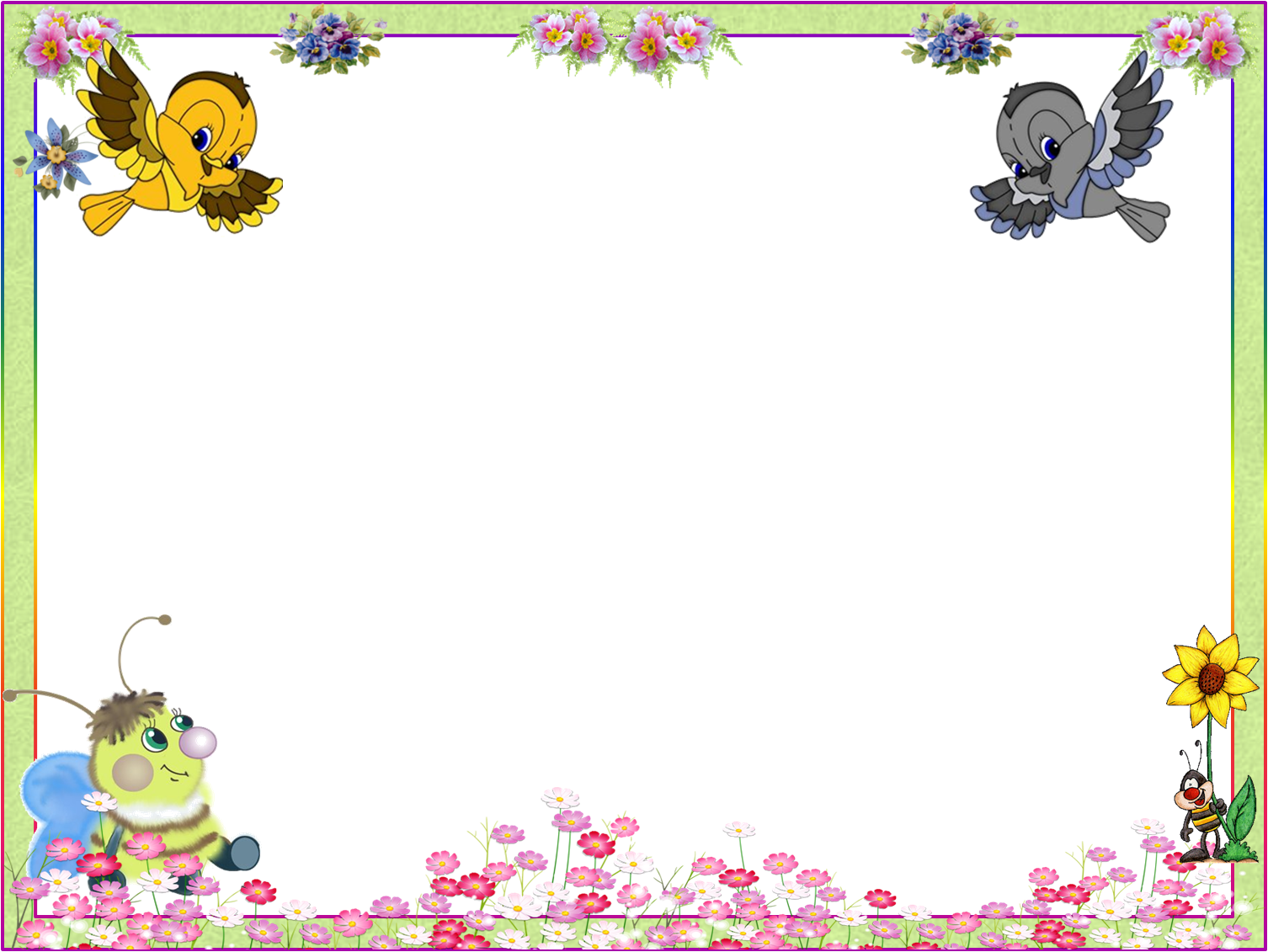 Игры на развитие памяти.
8. Художник (для детей 5-6 лет) 
  
     Ребенок играет роль художника. Он внимательно рассматривает того, кого будет рисовать, потом отворачивается и дает его словесный портрет.
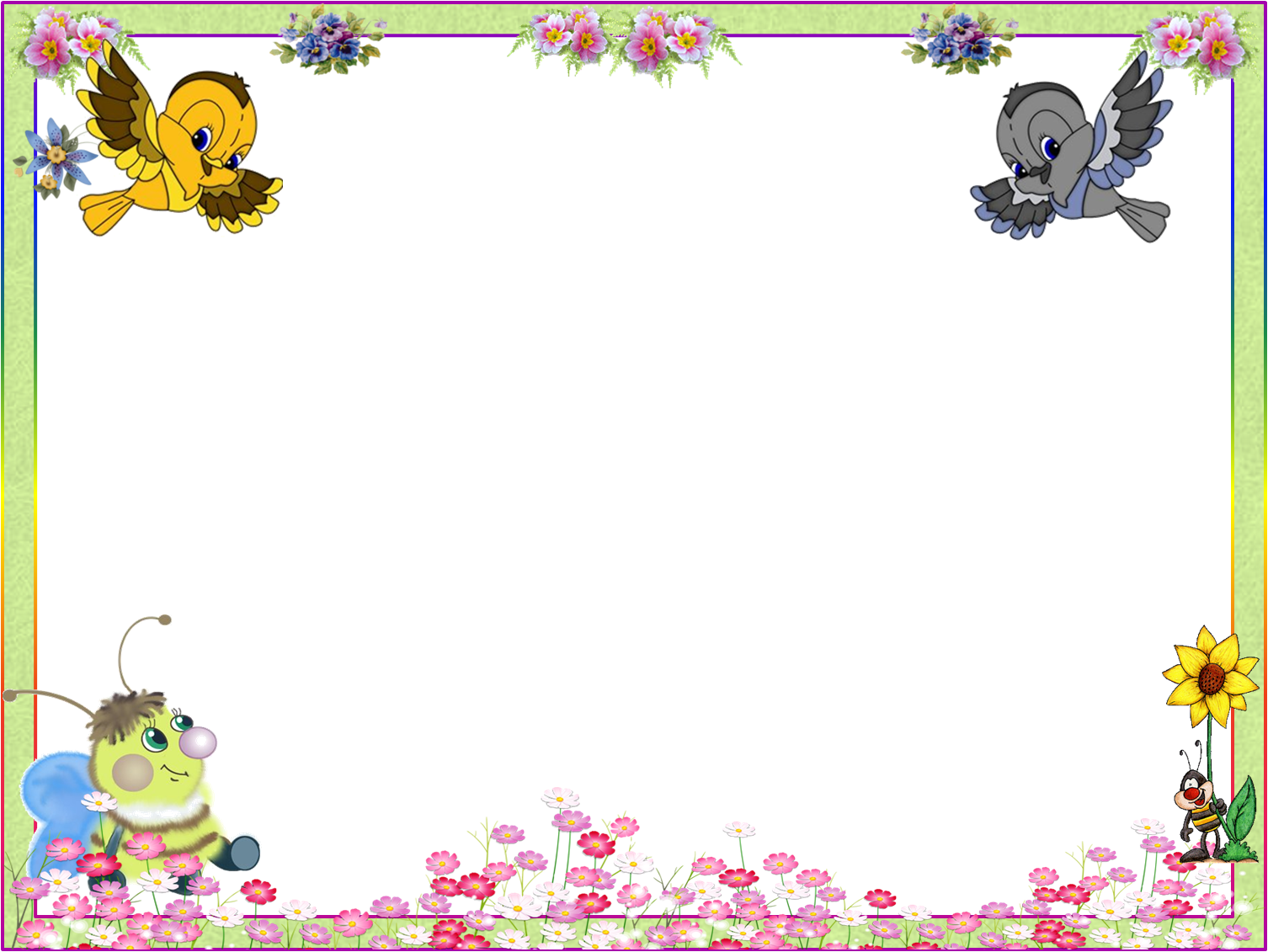 Игры на развитие памяти.
9. Тень (для детей 5-6 лет) 
	Два ребенка идут по дороге через поле: один впереди, а другой на два-три шага сзади.(Другой вариант – взрослый идет впереди, ребенок за ним). Второй ребенок—это «тень» первого (или взрослого). «Тень» должна точно повторить все действия первого идущего, который то сорвет цветок на обочине, то нагнется за красивым камушком, то поскачет на одной ноге, то остановится и посмотрит из-под руки и т. п.
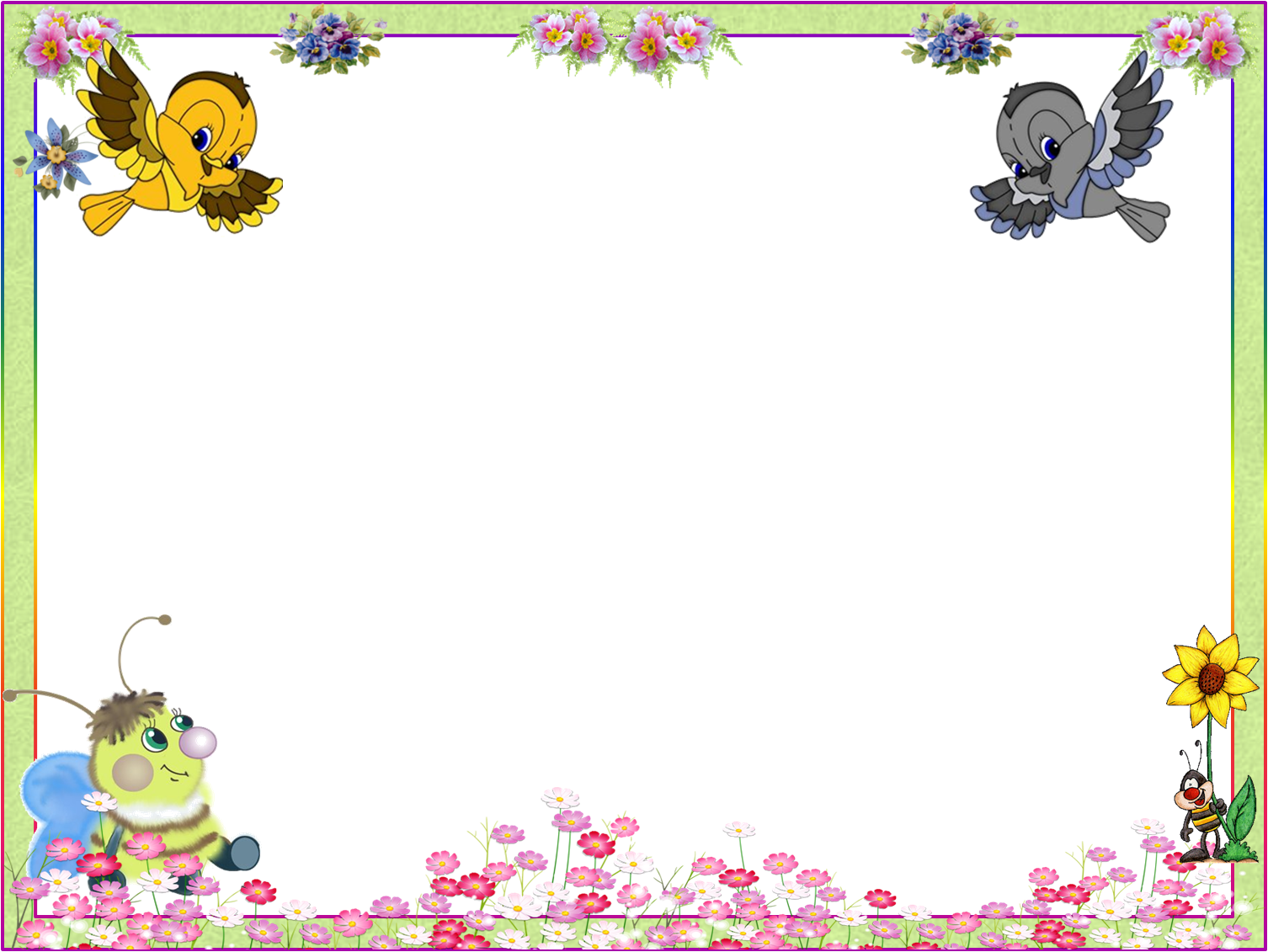 Игры на развитие произвольности.
10. Запретный номер (для детей 6 - 7 лет)
 
	Выбирается цифра, которую нельзя произносить, вместо ее произнесения играющий хлопает в ладоши. Например, запретный номер 5. Игра начинается, когда первый ребенок скажет: «Один», следующий продолжает счет, и так до пяти. Пятый ребенок молча хлопает в ладоши 5 раз. Шестой говорит: «Шесть» и т. д. В игру можно играть от 2 человек
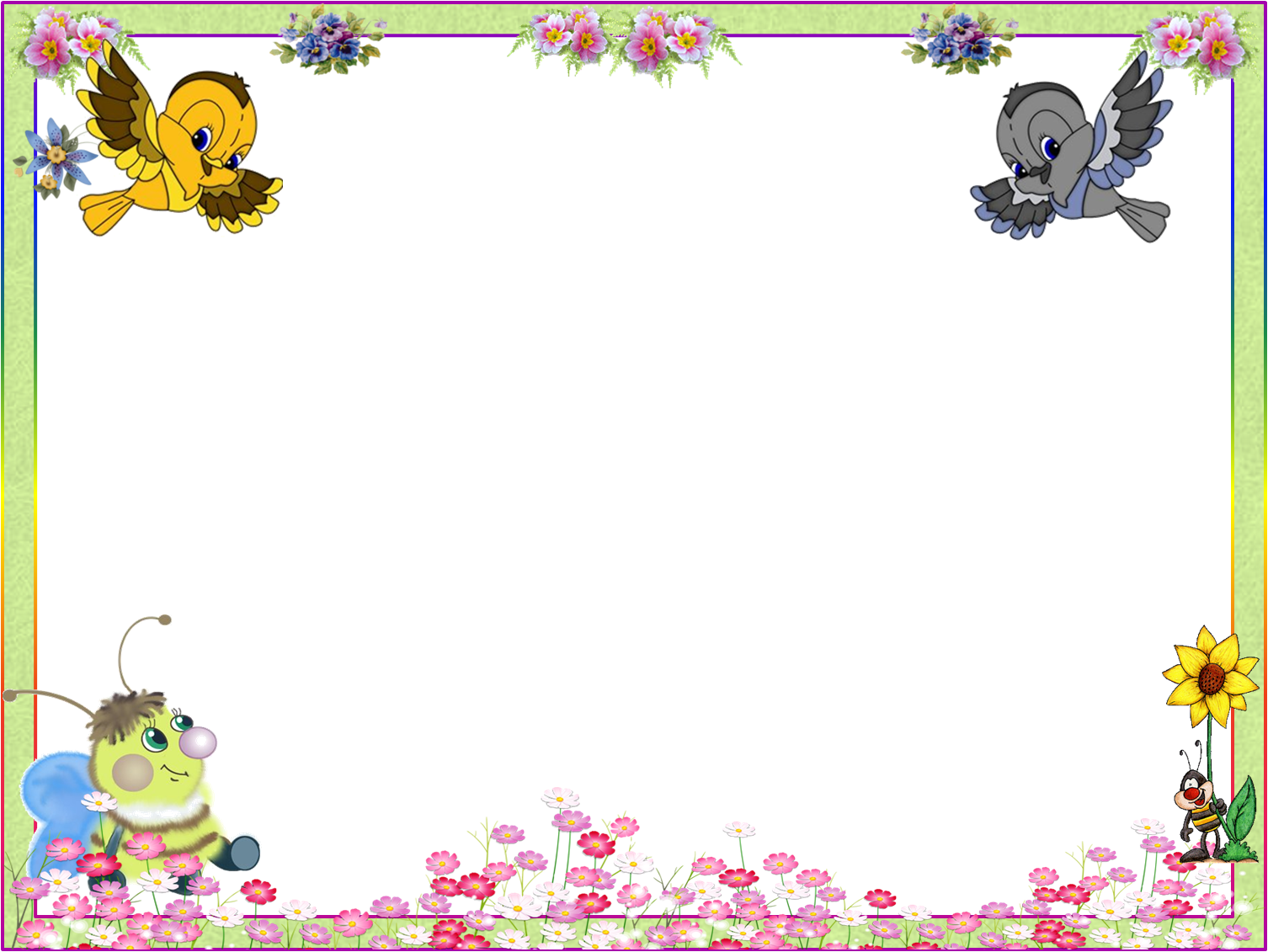 Игры на развитие произвольности.
11. Стоп! (для детей 5 - 6 лет)
    Дети идут под музыку. Внезапно музыка обрывается, но дети должны идти дальше в прежнем темпе до тех пор, пока ведущий не скажет: «Стоп!»
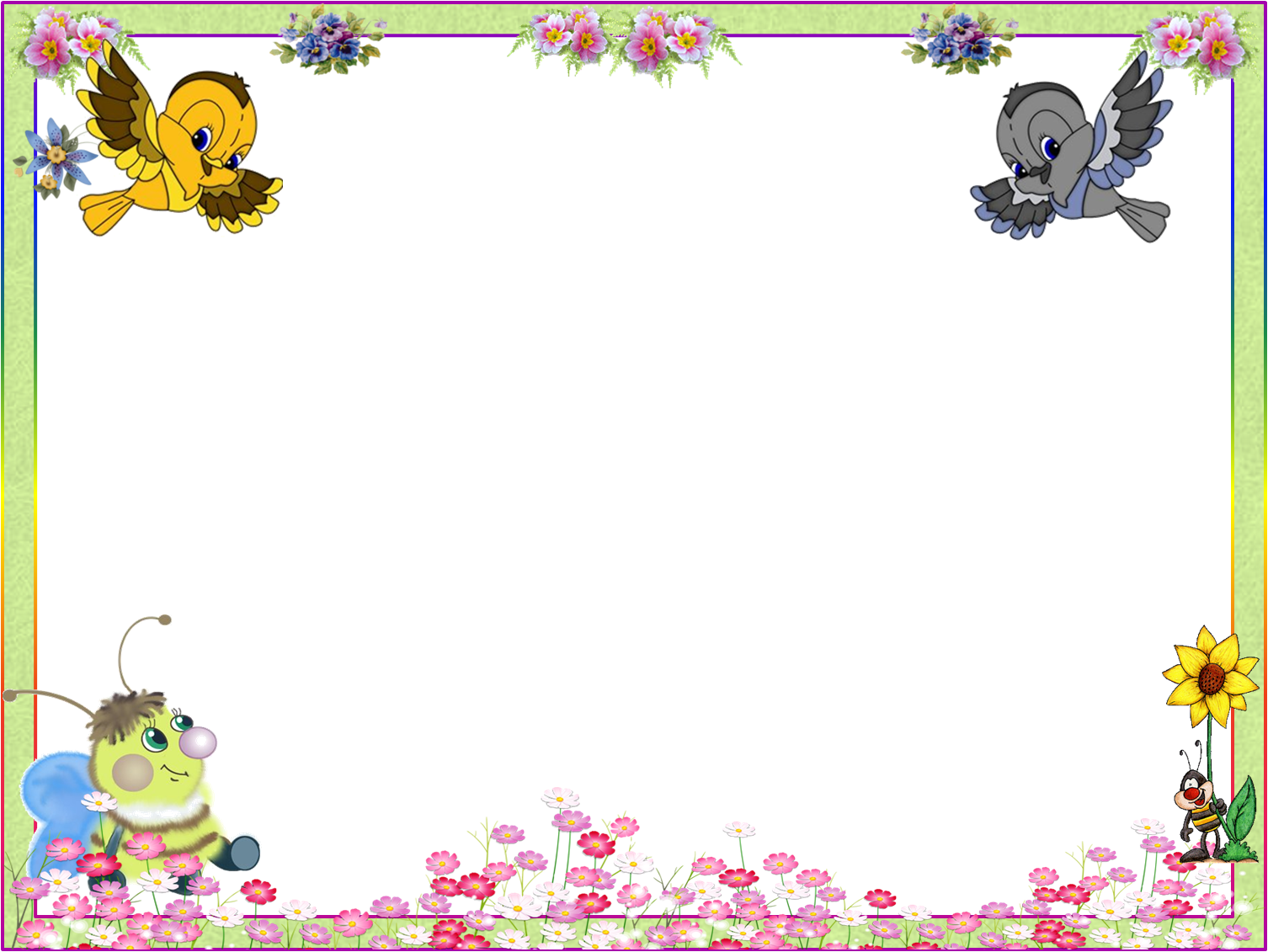 Игры на развитие произвольности.
12. Пожалуйста! (для детей 7 - 8 лет) 
1-й   вариант. Все участники игры вместе с ведущим становятся   в круг. Ведущий говорит, что он будет показывать разные движения (физкультурные, танцевальные, шуточные), а играющие должны их повторять лишь в том случае, если он к показу добавит слово «пожалуйста». Кто ошибется, выбывает из игры.

2-й вариант. Игра идет так же, как в 1-м варианте, но только тот, кто ошибется, выходит на середину и выполняет какое-нибудь задание, например улыбнуться, попрыгать на одной ноге и т. п.
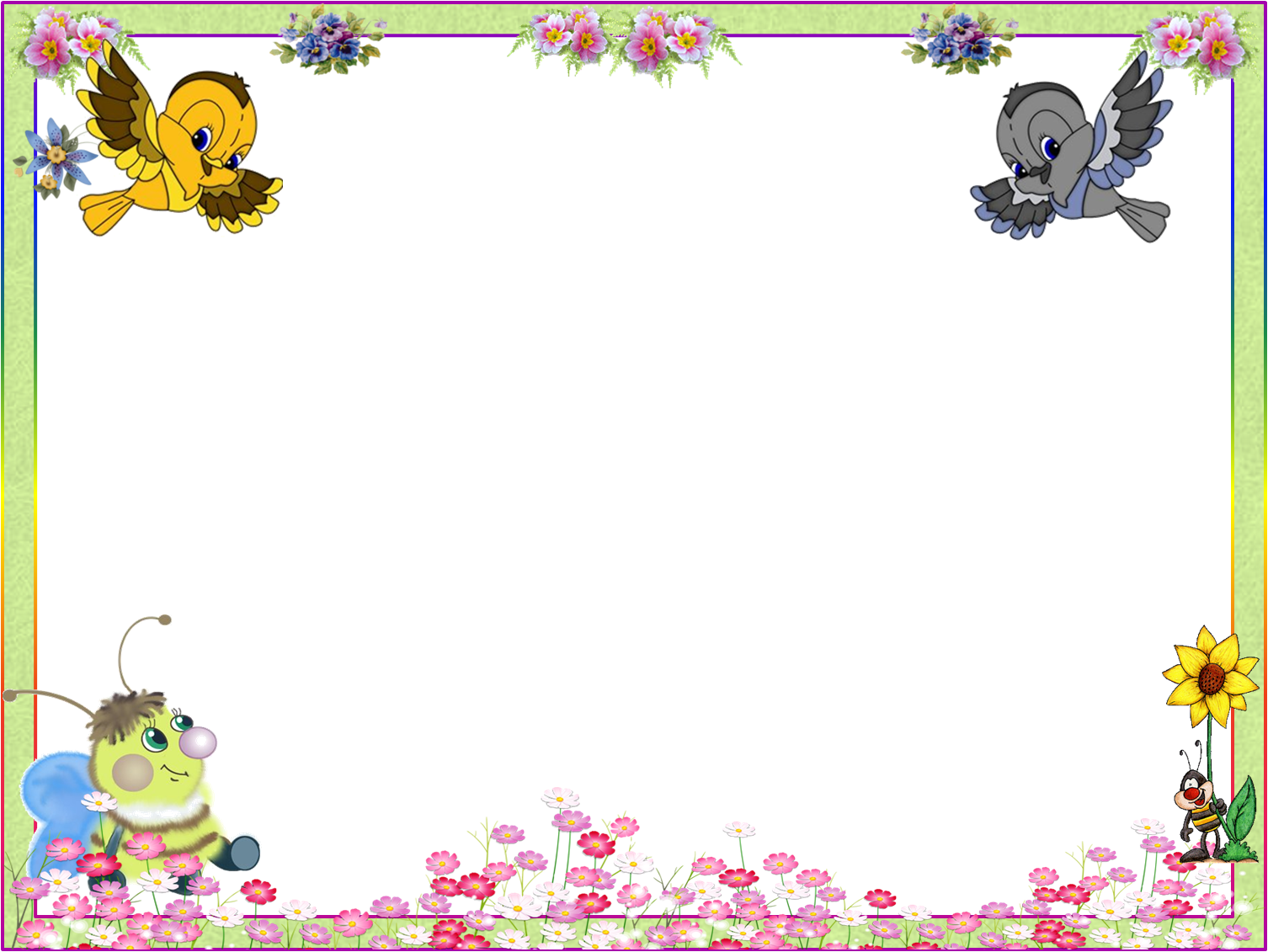 Игры на развитие произвольности.
13. Запрещенное движение! (для детей 5 - 6 лет) 
Дети стоят лицом к ведущему, который показывает движения. Дети повторяют за ним.
Затем выбирается одно движение, которое повторять запрещается. Тот, кто повторит запрещенное движение, выходит из игры.
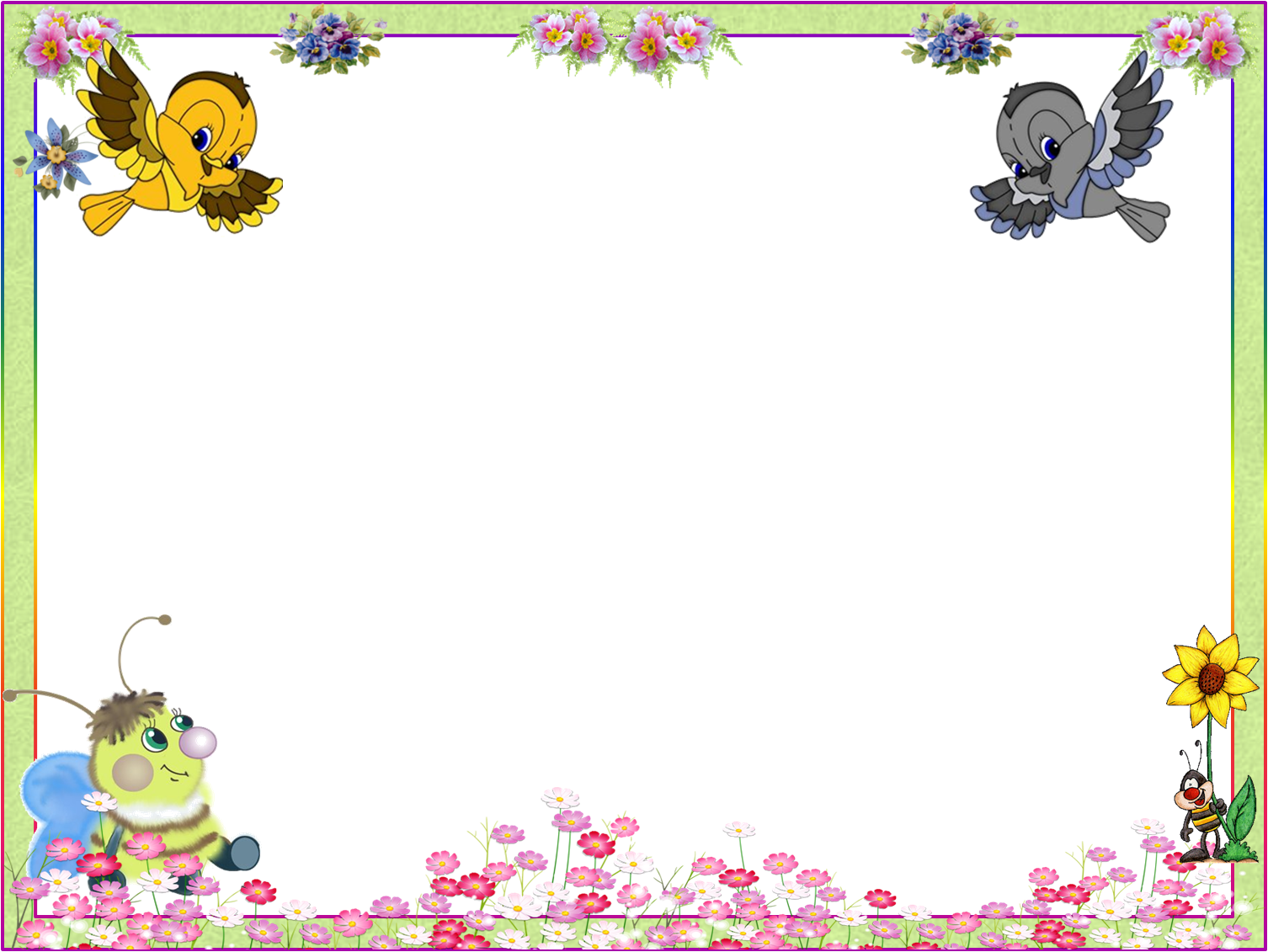 Игры для развития саморегуляции.
14. Заколдованный ребенок (для детей 5 -6 лет)

Ребенка заколдовали. Он не может говорить. 
На вопросы отвечает жестами. 
Указательным пальцем он показывает различные предметы
 и направления: шкаф, стол, внизу, вверху, там.
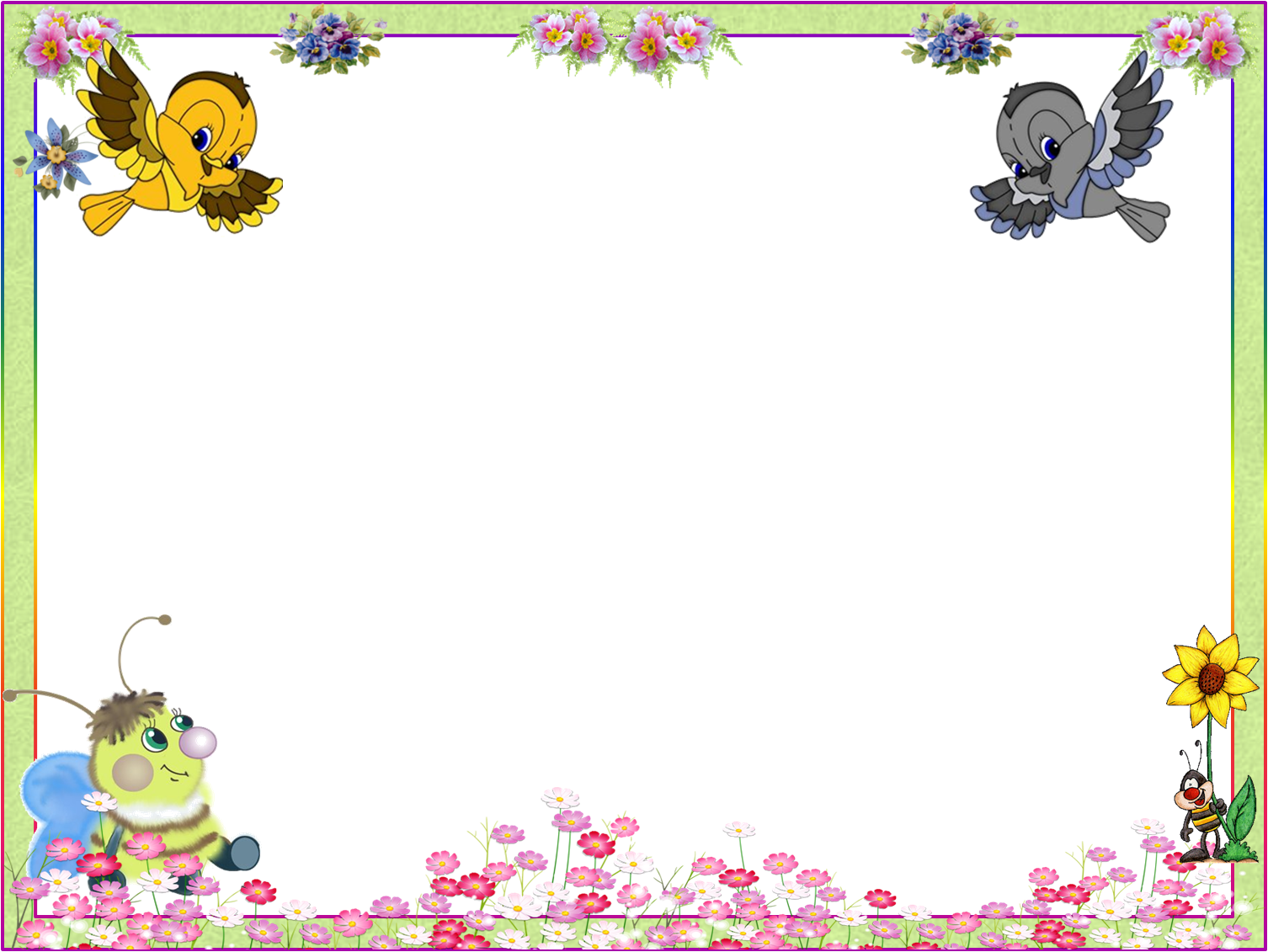 Игры на развитие слухомоторных координаций.
15. Сколько звуков. (для детей 5 -6 лет)

Ведущий стучит несколько раз карандашом по столу. 
       Ребенок должен показать на пальцах, сколько прозвучало
 ударов.
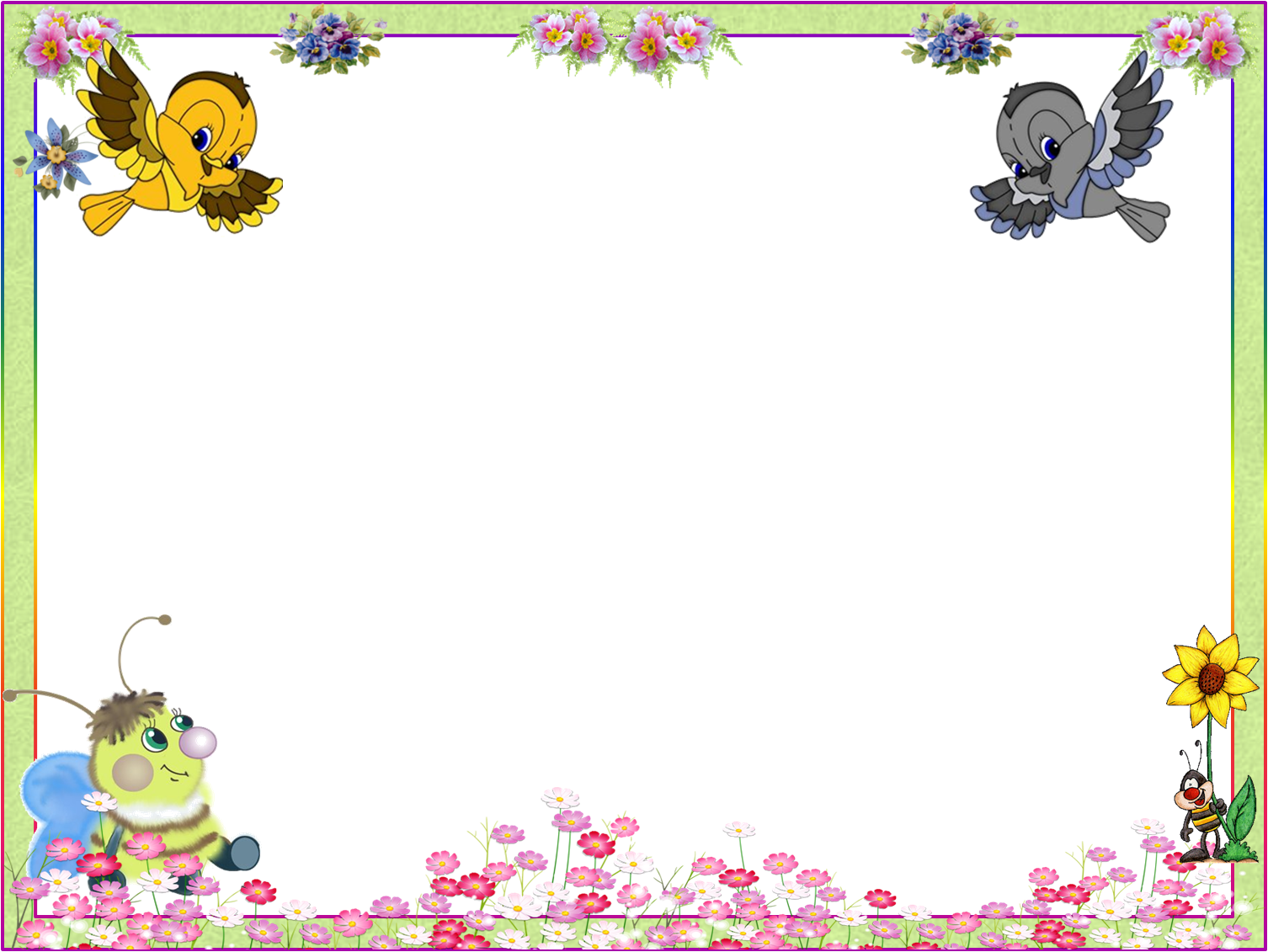 Игры на развитие саморегуляции.
16. Вот он какой! (для детей 5 -6 лет)

              Ребенок должен без слов рассказать о размерах и форме хорошо известных ему предметов. 
              С помощью жестов он характеризует предмет: 
маленький, большой, заостренный, крупный, круглый, 
четырехугольный, мелкий, длинный, короткий.
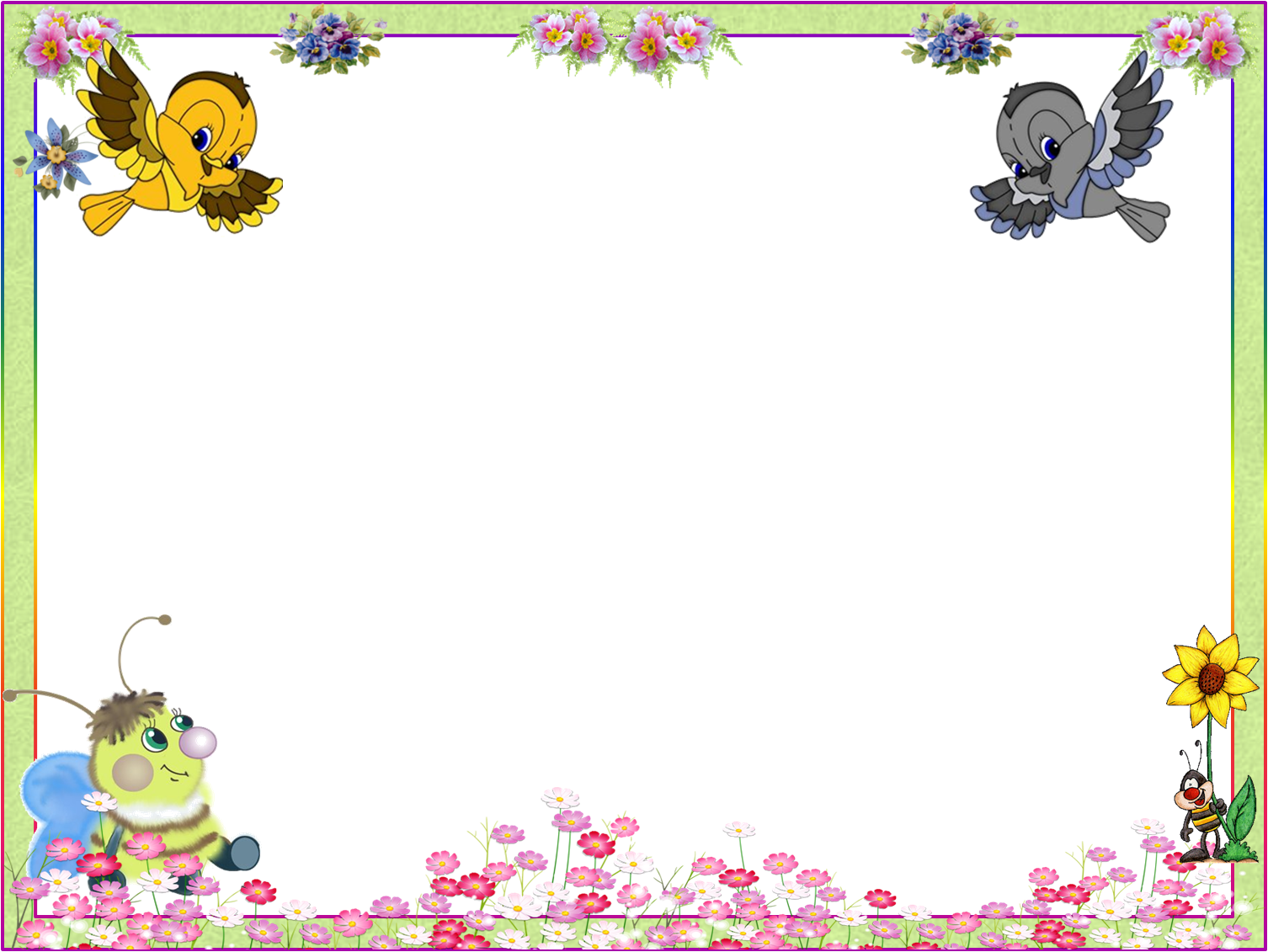 Игры на развитие саморегуляции.
17. Тише! (для детей 3 -4 лет)
             Два мышонка должны перейти дорогу, на которой спит котенок. Они то идут на носочках, то останавливаются, встают на полную стопу и знаками показывают друг другу: «Тише!».
	Выразительные движения: шею вытянуть вперед, указательный палец приставить к сжатым губам, брови поднять вверх.